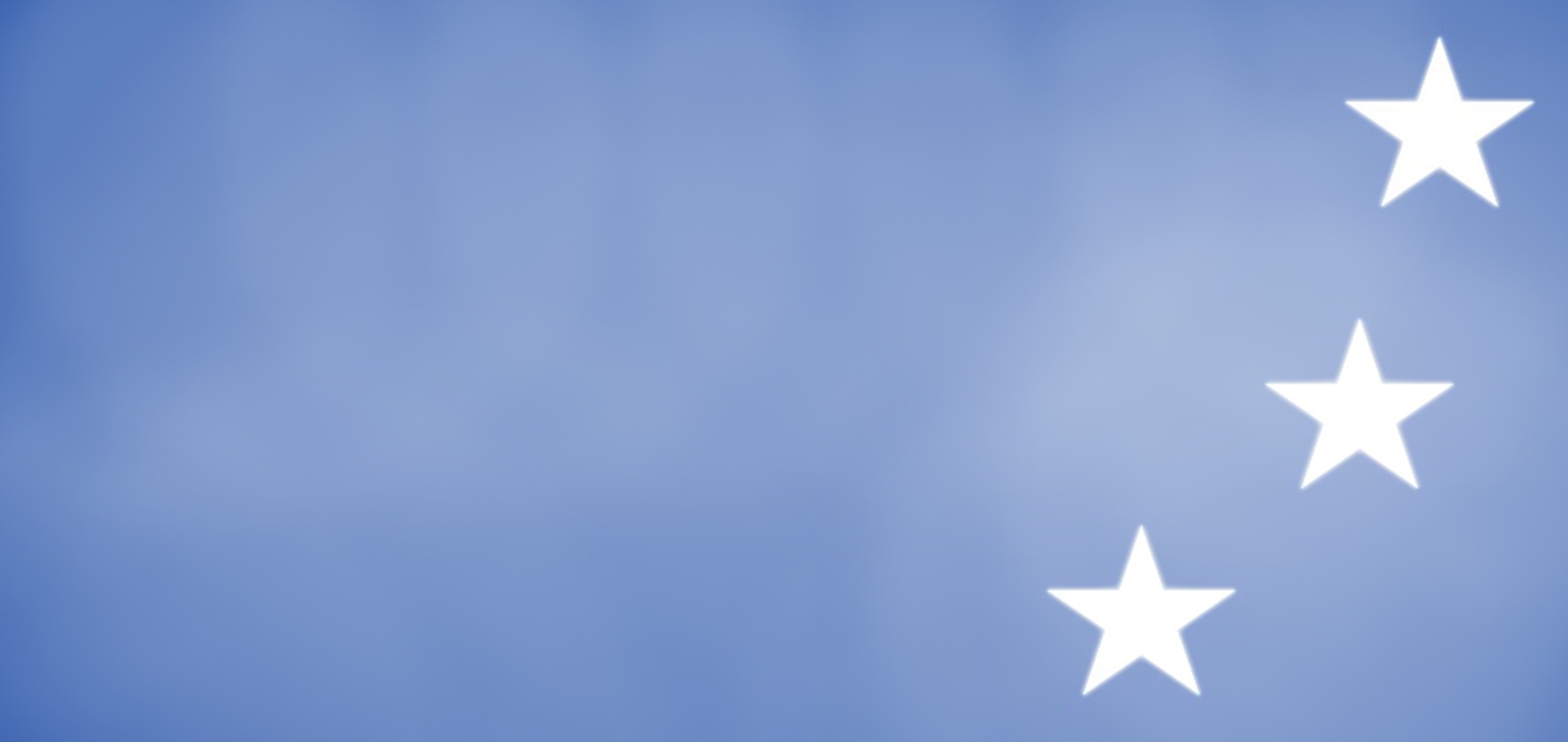 Operační program Doprava
Programové období 2014-2020
Operační program Doprava
Zahájení jednání MV
Úvodní slovo předsedy
Schválení programu 1. zasedání MV
Stručné představení Operačního programu Doprava 2014-2020
Cíle Operačního programu Doprava 2014-2020
Operační program Doprava 2014-2020 navazuje na Operační program Doprava 2007-2013, avšak jeho struktura bude jiná, budou přidány některé nové podporované oblasti, jiné je i zdůvodnění plánovaných intervencí
hlavním tematickým cílem je Podpora udržitelné dopravy a odstraňování překážek v klíčových síťových infrastrukturách 
v rámci tohoto tematického cíle jde zejména o dokončení páteřní infrastruktury a napojení regionů na síť TEN-T, dále o potřebu zlepšení po stránce kvality a funkčnosti, o potřebu odstranění přetrvávajících úzkých míst v klíčové infrastruktuře a o podporu udržitelné mobility s důrazem na města
Prioritní osy OPD 2014-2020
Struktura Operačního programu Doprava reflektuje zkušenosti ze současného období a předchází rizikům horšího čerpání v některých oblastech v první řadě tím, že oproti šesti věcným prioritním osám OPD 2007-2013 soustředí podporu do tří věcných os:
PO 1: Infrastruktura pro železniční a další udržitelnou dopravu (Fond soudržnosti, 51 % celkové alokace – cca 2,45 mld. EUR), zahrnující investice do železniční infrastruktury, vodních cest sítě TEN-T (po roce 2016), multimodální nákladní dopravy (terminály), drážní infrastruktury pro městskou a příměstskou dopravu, dopravního parku železniční a vodní dopravy
PO 2: Silniční infrastruktura na síti TEN-T, veřejná infrastruktura pro čistou mobilitu a řízení silničního provozu (Fond soudržnosti, 28,3 % celkové alokace – cca 1,55 mld. EUR), zahrnující investice do výstavby a modernizace dálnic a rychlostních silnic včetně jejich vybavení ITS, systémů řízení městského silničního provozu a do rozvoje sítě napájecích stanic alternativních energií na silniční síti
PO 3: Silniční infrastruktura mimo síť TEN-T (Evropský fond regionálního rozvoje, 19,2 % celkové alokace – cca 0,9 mld. EUR) zaměřená na investice do výstavby a modernizace silnic mimo síť TEN-T
Specifické cíle
Statut, jednací řád MV OPD 2014-2020
Statut, jednací řád MV OPD 2014-2020
vypracováno dle Metodického pokynu pro přípravu řídicí dokumentace programů v programovém období 2014-2020.
stanovuje působnost MV (prověřuje pokrok v implementaci programu, velkých projektů, pokrok dosažený při provádění plánu hodnocení, provádění komunikační strategie, atd). 
stanovuje počet členů, práva a povinnosti předsedy MV, místopředsedy MV a členů MV.
definuje funkci a činnosti Sekretariátu MV (veškeré činnosti jsou prováděny prostřednictvím MS 2014+)
Statut, jednací řád MV OPD 2014-2020
Etický kodex
přílohou Statutu MV
člen (zástupce) podepisuje na ustavujícím zasedání
stanovuje:
obecné zásady
postup při střetu zájmů členů MV
postup při možném obdržení darů a jiných nabídek
dodržení mlčenlivosti členů MV a jednání s veřejností
Statut, jednací řád MV OPD 2014-2020
Jednací řád
upravuje přípravu jednání, průběh jednání, hlasování a přijímání usnesení MV (výhradně přes MS2014+)
MV se schází dle potřeby, nejméně jednou za rok
program a podkladové dokumenty pro jednání MV – přes MS2014+
členové MV jsou povinni formou elektronické pošty potvrdit Sekretariátu MV svou účast
účast na zasedání MV je povinná, člen může pověřit svého zástupce.
Statut, jednací řád MV OPD 2014-2020
Jednací řád
Zasedání:
jsou neveřejná
MV rozhoduje usnesením
pořizuje se zápis z každého zasedání
Přijímání usnesení
MV je usnášeníschopný za účasti nadpoloviční většiny všech členů MV
jsou přijímána na základě konsensu
pokud se členové neshodnou na základě konsensu, je nutné pro přijetí usnesení získat nadpoloviční většinu hlasů přítomných členů MV.
Plánovací komise OPD
Plánovací komise OPD
byla zřízena na základě Metodického pokynu pro řízení výzev, hodnocení a výběr projektů v programovém období 2014–2020 a článku 7.2.1 programového dokumentu za účelem zajištění partnerské spolupráce při implementaci OPD;
členové MV OPD by měli na ustavujícím zasedání potvrdit ustanovení PK OPD;
komise vykonává tyto činnosti:
projednává návrh harmonogramu výzev, znění návrhů jednotlivých výzev OPD a jejich případné úpravy;
projednává a doporučuje aktualizaci harmonogramu výzev OPD;
projednává a doporučuje k vyhlášení jednotlivé výzvy OPD;
projednává a doporučuje k předložení Monitorovacímu výboru OPD strategické realizační plány na jednotlivé roky.
ustavující zasedání: 28. května 2015
Schválen Statut, Jednací řád a Etický kodex PK,
Členové PK OPD doporučili projednaný Strategický realizační plán k předložení Monitorovacímu výboru;
Plánovací komise OPD
složení: 
předsedou Komise je ředitel odboru fondů EU, místopředsedy jsou vedoucí oddělení metodik, koordinace a evaluace programů a vedoucí oddělení přípravy projektů; členy jsou zástupci Řídicího orgánu OPD, věcně příslušných odborů MD ČR (520, 910, 130, 430), Zprostředkujícího subjektu OPD, Ministerstva pro místní rozvoj / Národního orgánu pro koordinaci, Ministerstva financí/ Platebního a certifikačního orgánu, zájmového sdružení
za každý subjekt se jednání Komise účastní jeden nominovaný zástupce, není-li s příslušným subjektem dohodnuto jinak;
při přípravě dalších výzev bude složení modifikováno/ rozšířeno o další relevantní hospodářské a sociální partnery, včetně partnerů zastupující občanskou společnost – prosíme o nominace.
Strategický realizační plán (SRP)
Strategický realizační plán (SRP)
cílem SRP je informovat členy MV o:
připravovaných výzvách
plánovaném finančním a věcném čerpání v následujícím roce
SRP předkládán členům MV k projednání
predikce se zpracovávají na roky n – n+3 na úrovni PO
1. SRP předložený na 1. zasedání MV pokrývá období do 31.12.2015.
následně se členům MV předkládá vyhodnocení plnění plánů a informovat o dalších krocích Řídicího orgánu ve vazbě na jednotlivé výzvy programu
Společná komunikační strategie
Společná komunikační strategie
rámcový dokument
zahrnuje všechny ŘO programů zastřešených Dohodou o partnerství
nahrazuje povinnost ŘO vypracovávat vlastní komunikační strategii (KOP)
základní směřování komunikace na programové období 2014-2020 
obsah sdělení, cílové skupiny, komunikační nástroje a fáze komunikace 
výchozím dokumentem pro tvorbu ročních komunikačních plánů (RKoP)
Společná komunikační strategie
Principy - transparentnost, srozumitelnost, 3E, neutralita, vzájemná spolupráce, respekt, odpovědnost a poctivost
více než 60 % použitých komunikačních nástrojů směrem k:
Odborná veřejnost, Potenciální žadatelé, Potenciální a koneční uživatelé pomoci
NOK – komunikace vůči široké veřejnosti, přínosy ESI fondů pro ČR
ŘO - Komunikační témata výhradně o daném OP

Tab.: celková alokace pro oblast publicity 2014-2020 (v Kč)
Roční komunikační plán OPD 2015
Roční komunikační plán OPD 2015
zpracováván v souladu se Společnou komunikační strategií
povinnost zpracovávat komunikační plán na „roční“ bázi vyplývá z Metodického pokynu pro publicitu a komunikaci ESI fondů v programovém období 2014-2020
Cílové skupiny: 
občané ČR 15+, děti a mládež, potenciální a koneční uživatelé pomoci, osoby se zdravotním postižením
potenciální žadatelé
žadatelé 
příjemci 
ostatní subjekty zapojené do implementace OPD (včetně ŘO OPD)
média
Roční komunikační plán OPD 2015
Plánované aktivity:
informační kampaň OPD
internetové stránky www.OPD.cz
informační akce o OPD
workshopy, semináře, školení, výroční setkání, návštěvy projektů, kulaté stoly atp.
propagační předměty i informační materiály
NOK MMR sleduje indikátory výsledku (hlavní a vedlejší) a indikátory výstupu definované ve Společné komunikační strategii. ŘO OPD bude sledovat indikátory výstupu uvedené v programové dokumentaci
Kritéria výběru projektů OPD a Modelu hodnocení projektů OPD 2014-2020
Kritéria výběru projektů OPD a Model hodnocení projektů OPD
Ke schválení MV OPD jsou předloženy dokumenty:
Kritéria výběru projektů OPD 2014-2020 pro specifické cíle 1.1, 2.1, 3.1, 4.1
Model hodnocení projektů OPD 2014-2020
Dokumenty odpovídají požadavkům dle článku 110 bod 2. a) Nařízení 1303/2013
Dokumenty jsou zpracovány v souladu s Metodickým pokynem pro řízení výzev, hodnocení a výběr projektů v programovém období 2014-2020
Model hodnocení stanovuje základní postupy a způsob hodnocení projektů (pokrývá všechny specifické cíle OPD)
Model hodnocení může být v budoucnu aktualizován společně se schvalováním kritérií pro další specifické cíle OPD
Kritéria výběru projektů OPD pro specifické cíle 1.1, 2.1, 3.1
Jedná se o specifické cíle, které budou realizovány na základě průběžných nesoutěžních výzev, přičemž hlavním příjemcem v dané výzvě bude vždy příslušná státní investorská organizace (SŽDC, ŘSD)
Podrobné rozpracování kritérií v podobě hodnotícího souboru bude před vyhlášením příslušných výzev projednáno v rámci Plánovací komise OPD
Hodnotící soubor bude následně součástí Pravidel pro žadatele a příjemce OPD, která budou zveřejněna nejpozději s vyhlášením výzvy pro předkládání projektů pro příslušný specifický cíl
Kritéria výběru projektů OPD pro specifické cíle 1.1, 2.1, 3.1
Bude aplikován dvoukolový model hodnocení
Žadatel předkládá do prvního kola předběžnou žádost, na základě výsledků hodnocení prvního kola je žadatel vyzván k předložení kompletní žádosti včetně případného dopracování
Ve druhém kole je hodnocení aktualizováno a jsou posuzovány doplněné náležitosti a splnění podmínek z prvního kola hodnocení
V obou kolech probíhá:
Kontrola formálních náležitostí a přijatelnosti (provádí ŘO)
Věcné hodnocení (provádí hodnotící komise – externí hodnotitelé, interní hodnotitelé z věcně příslušných odborů MD)
Kritéria výběru projektů OPD pro specifické cíle 1.1, 2.1, 3.1
Kritéria pro věcné hodnocení: 
relevance projektu
soulad s cíli OPD
naplňování cílů Dopravní politikou a dopravní politiky EU
soulad s Dopravními sektorovými strategiemi
soulad s horizontálními principy
udržitelný rozvoj (zejména z hlediska ŽP)
princip rovných příležitostí
rovnost mezi muži a ženami
Kritéria výběru projektů OPD pro specifické cíle 1.1, 2.1, 3.1
Kritéria pro věcné hodnocení: 
ekonomická a technická efektivita
ekonomická efektivnost (výstupy CBA)
zajištění provozní udržitelnosti projektu
provázanost cílů a obsahu projektu
adekvátní kvalita dokumentace žádosti
splnění očekávaných kritérií kvality dokumentace žádosti v souladu se základními obecnými standardy
Kritéria výběru projektů OPD pro specifické cíle 1.1, 2.1, 3.1
Kritéria pro věcné hodnocení: 
finanční kvalifikace
finanční potřeba dotace, přiměřená rentabilita projektu po započtení dotace, finanční udržitelnost projektu, způsobilost nákladů
připravenost projektu požadovaná legislativou EU a ČR
dokumenty a doklady potřebné dle povahy projektu a evropských a národních legislativních a metodických požadavků
technické řešení
aplikace stavebních norem, odůvodněné jednotlivých položek rozpočtu a jejich přiměřenost, soulad harmonogramu s programovým obdobím, reálnost a dostatečná podrobnost harmonogramu, přiměřená technická a časová rizika projektu
Kritéria výběru projektů OPD pro specifický cíl 4.1 (TP)
Jedná se o specifické cíl, který bude realizován na základě průběžné nesoutěžní výzvy, přičemž příjemci budou subjekty implementační struktury a vybraní majoritní příjemci z věcných prioritních os
Podrobné rozpracování kritérií v podobě hodnotícího souboru bude před vyhlášením výzvy projednáno v rámci Plánovací komise OPD
Bude aplikován jednokolový model hodnocení
Posouzení projektů bude probíhat pouze na základě kontroly formálních náležitostí a přijatelnosti
Kritéria výběru projektů OPD pro specifický cíl 4.1 (TP)
Kritéria pro kontrolu formálních náležitostí 
podání žádosti v předepsané formě, podpis statutárním či pověřeným zástupcem, vyplnění všech povinných údajů, doložení všech povinných příloh
Kritéria pro kontrolu přijatelnosti: 
soulad se schváleným Plánem alokace TP OPD, soulad s výzvou, posouzení oprávněnosti žadatele, posouzení relevance projektu (soulad s OPD, soulad s cíli prioritní osy, plnění indikátorů), posouzení adekvátní kvality dokumentace a zdůvodnění žádosti (kvalita dokumentace, způsobilost výdajů, rozpočet projektu - přiměřenost jednotlivých položek a jejich hospodárnost, účelnost a efektivnost), souladu s programovou dokumentací dle vyhlášky MF 560/2006, souladu s horizontálními principy (udržitelný rozvoj, princip rovných příležitostí, princip zákazu diskriminace, princip rovnosti žen a mužů)
Plán alokace Technické pomoci Operačního programu Doprava 2014-2020
Technická pomoc OP Doprava 2014-2020
Je zakotvena v čl. 59 nařízení Evropského parlamentu a Rady (EU) č. 1303/2013 ze dne 17. prosince 2013, o společných ustanoveních o Evropském fondu pro regionální rozvoj, Evropském sociálním fondu, Fondu soudržnosti, Evropském zemědělském fondu pro rozvoj venkova a Evropském rybářském a námořním fondu, o obecných ustanoveních o Evropském fondu pro regionální rozvoj, Evropském sociálním fondu, Fondu soudržnosti a Evropském námořním a rybářském fondu a o zrušení nařízení Rady (ES) č. 1083/2006 (tzv. obecné nařízení)
Technická pomoc Operačního programu Doprava 2014-2020 (dále jen „TP OPD“) bude realizována jednou prioritní osou a to prioritní osou 4, která bude financována z Fondu soudržnosti.
Celková plánovaná alokace TP OPD činí 70 436 542 EUR.
Oblasti zaměření TP OPD
Řízení a kontrola programu
Technické zabezpečení činnosti 
Podpora absorpční kapacity
Publicita
Evaluace
Vzdělávání
Dokončení realizace programového období 2007 – 2013 a příprava nového programového období 2021+
Rozdělení prostředků TP OPD (dle oblastí)
Aktuální stav plnění předběžných podmínek
Obecné předběžné podmínky
Tematické předběžné podmínky
Naplňování předběžných podmínek
Gestorem všech obecných předběžných podmínek jsou subjekty mimo MDČR (MDČR zajišťuje pouze naplňování na úrovni ŘO)
Tematické předběžné podmínky – gestorem je MDČR, z větší části naplněny schválením Dopravních sektorových strategií (2. fáze), poté dopracován tzv. Akční plán, který stanovil další úkoly, které je potřeba splnit (jedná se o opatření k zajištění způsobilosti zprostředkujících subjektů a příjemců realizovat projekt a dále o schválení Koncepce vodní dopravy a Koncepce veřejné dopravy)
Plnění tematických předběžných podmínek
Zpracován Souhrn analýzy kapacity a návrhu opatření k zajištění způsobilosti zprostředkujících subjektů a příjemců realizovat projekty, v konzultacích s majoritními příjemci a zprostředkujícím subjektem byla ověřena reálnost a proveditelnost navržených opatření
Koncepce veřejné dopravy byla schválena vládou ČR (dne 15. 6. 2015)
V případě Koncepce vodní dopravy došlo ke zpracování materiálu, který je v současnosti ještě konzultován s relevantními partnery a připravuje se zahájení vnitroresortního připomínkového řízení
Děkuji za pozornost

Ing. Mgr. Marek Pastucha
Odbor fondů EUMinisterstvo dopravywww.OPD.cz